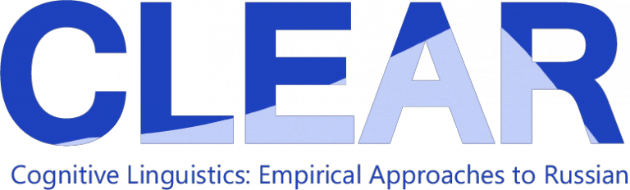 Mange sider av ‘mange’: багато i ukrainsk sammenlignet med много i russisk
Laura A. Janda
Yuliia Palii
Oversikt
Russisk: Kvantifisert subjekt og numeruskongruens på verbet
Ukrainsk: Subjekt med den ubestemte kvantoren багато ‘mange, mye’
Begrepet MANGE/MYE
Fordeling av Sg vs. Pl ved verb i ukrainsk
Statistisk analyse
Verb som foretrekker Sg
Konklusjoner
Russisk: Kvantifisert subjekt og numeruskongruens på verbet
[Speaker Notes: Both]
Russisk: Kvantifisert subjekt og numeruskongruens på verbet
Konstruksjon: NUM NP-GEN.PL V-SG/PL
NUM = tallord (5 og høyere), paucale tallord (2,3,4, полтора, оба), kollektive tallord (двое, трое...), ubestemte kvantorer (мало, много...) 
SG
В окончательном составе братства осталось шесть человек (Захаров 1988-2000)
‘I den endelige sammensetningen av brorskapet var det igjen seks personer’
PL
После их ухода на льдине остались шесть человек (Знание-Сила 1997)
‘Etter at de dro, var det seks personer igjen på isflaket.’
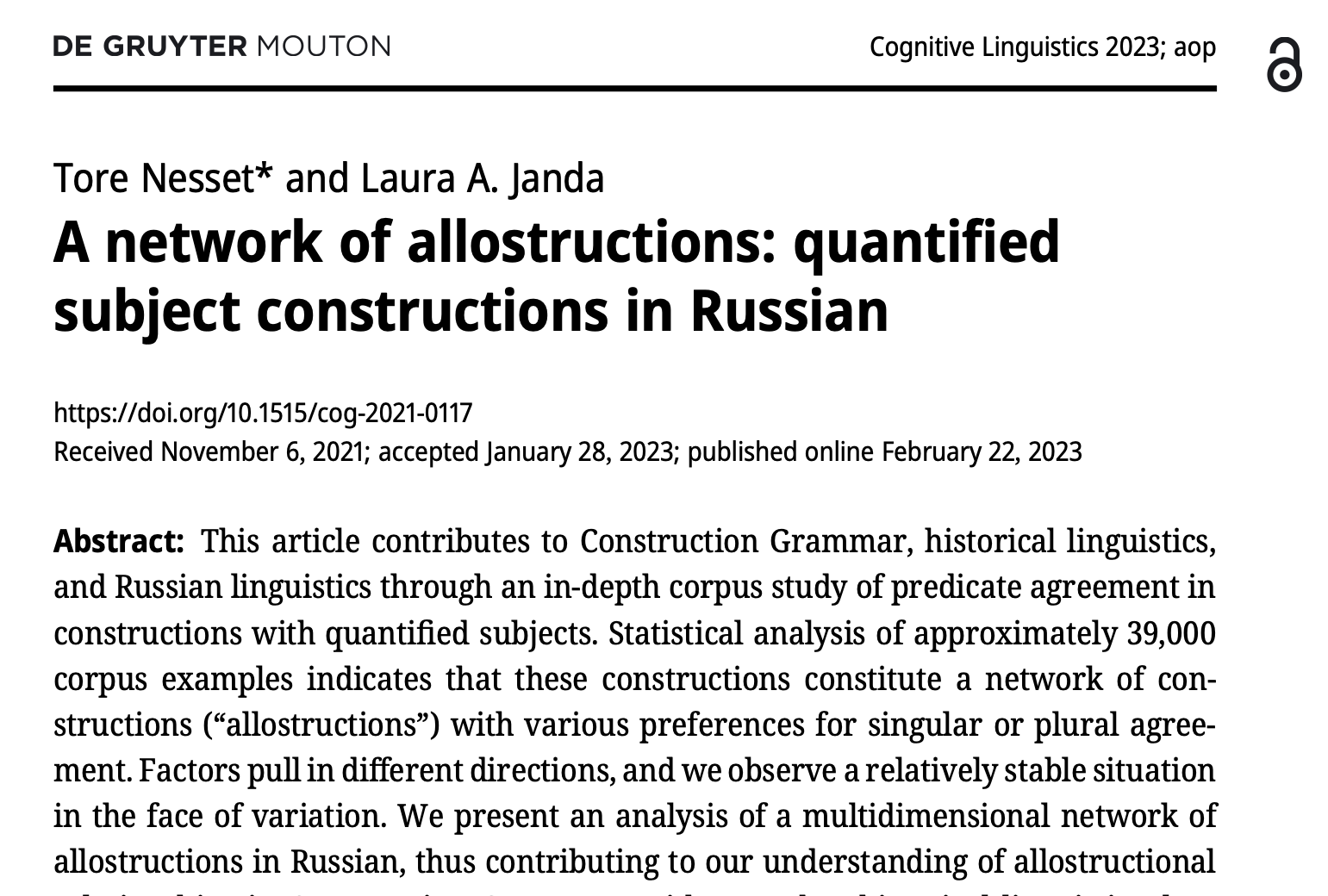 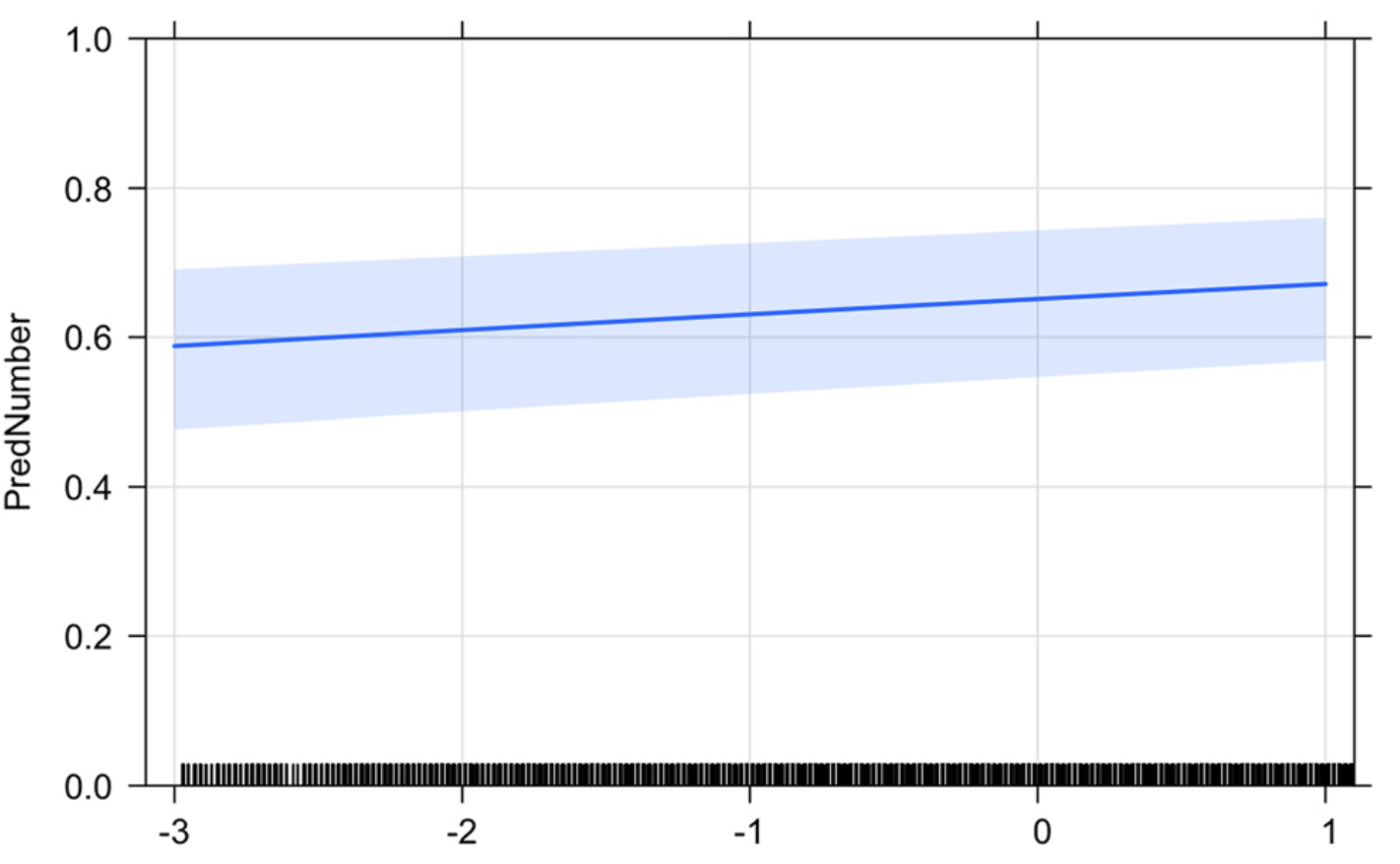 Prosent PL
1800
2017
Basert på nesten 39 000 eksempler fra RNC, kan vi ikke fastslå noen statistisk signifikante endringer over en periode på mer enn 200 år
Ukrainsk: Subjekt med denubestemte kvantoren багато ‘mange, mye’
[Speaker Notes: Both]
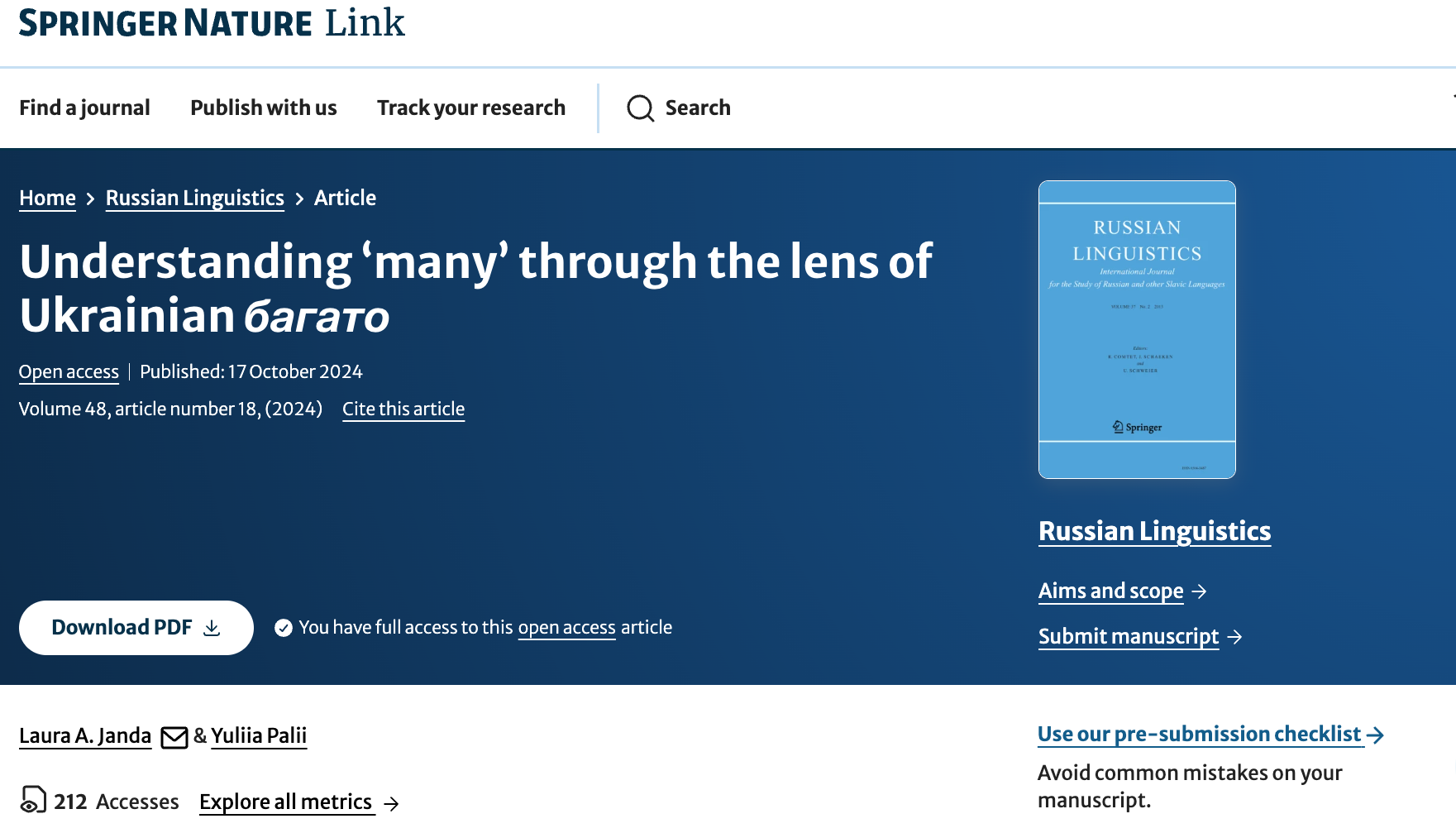 https://link.springer.com/article/10.1007/s11185-024-09301-7
багато людей...
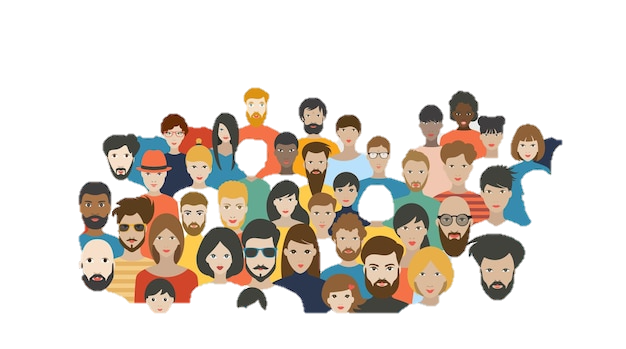 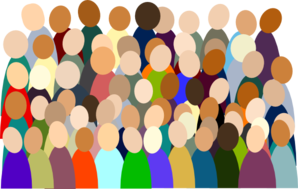 прийшло (SG)
прийшли (PL)
Historisk utvikling
Ukrainsk багато vs. Russisk много, многие
Ukrainsk багато svarer til både много og многие på russisk

много regnes som en “svak kvantor” 
kontekst for svak kvantor: У меня есть много сестер ‘Jeg har mange søstre’
favoriserer entall, flertall finnes i bare 5.3% av eksemplene
forekommer fire ganger oftere enn многие
многие regnes som en “sterk kvantor”
kontekst for sterk kvantor: Многие из них играют в футбол ‘Mange av dem spiller fotball‘
brukes utelukkende med flertall
Русский: много
Украинский: багато
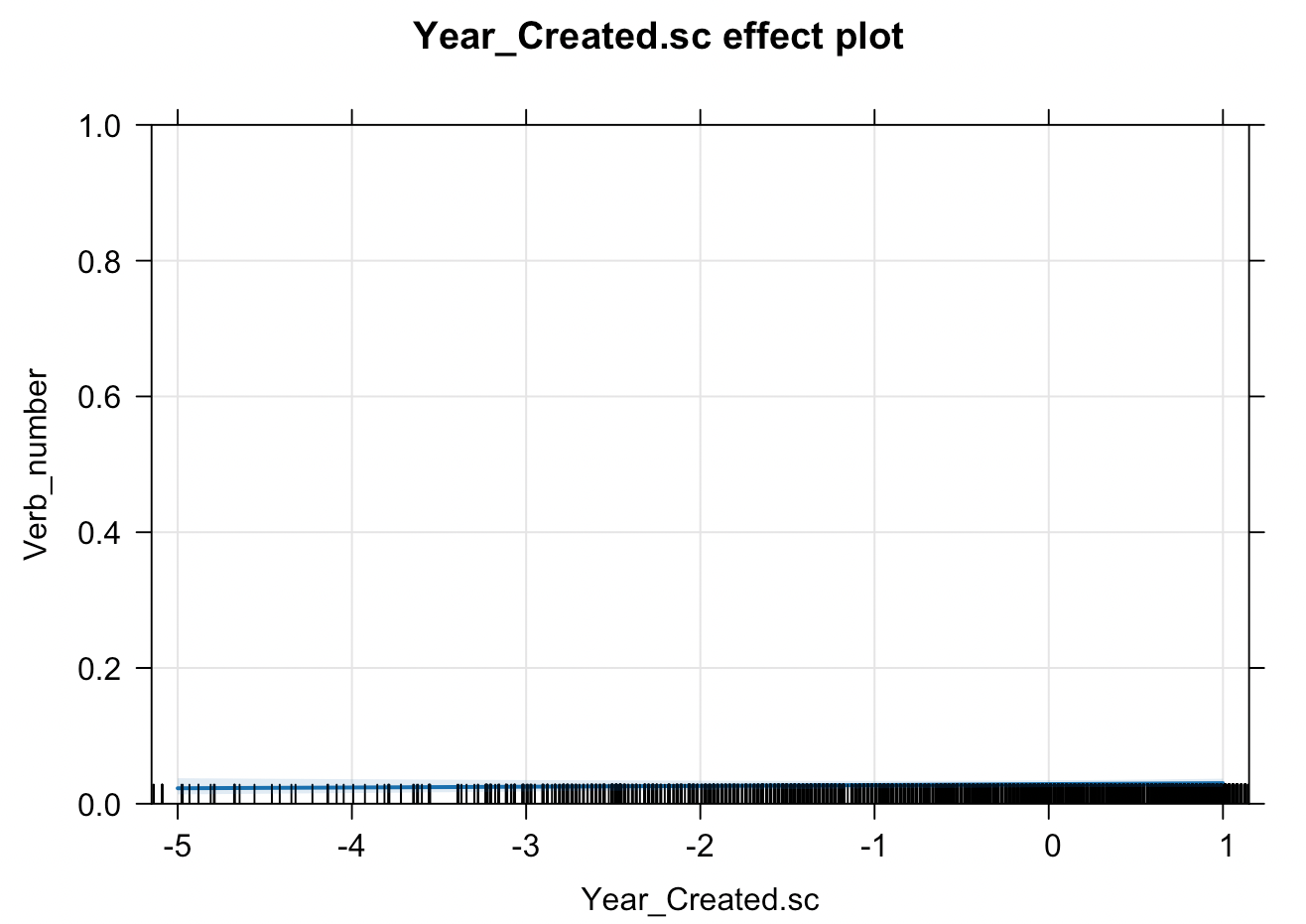 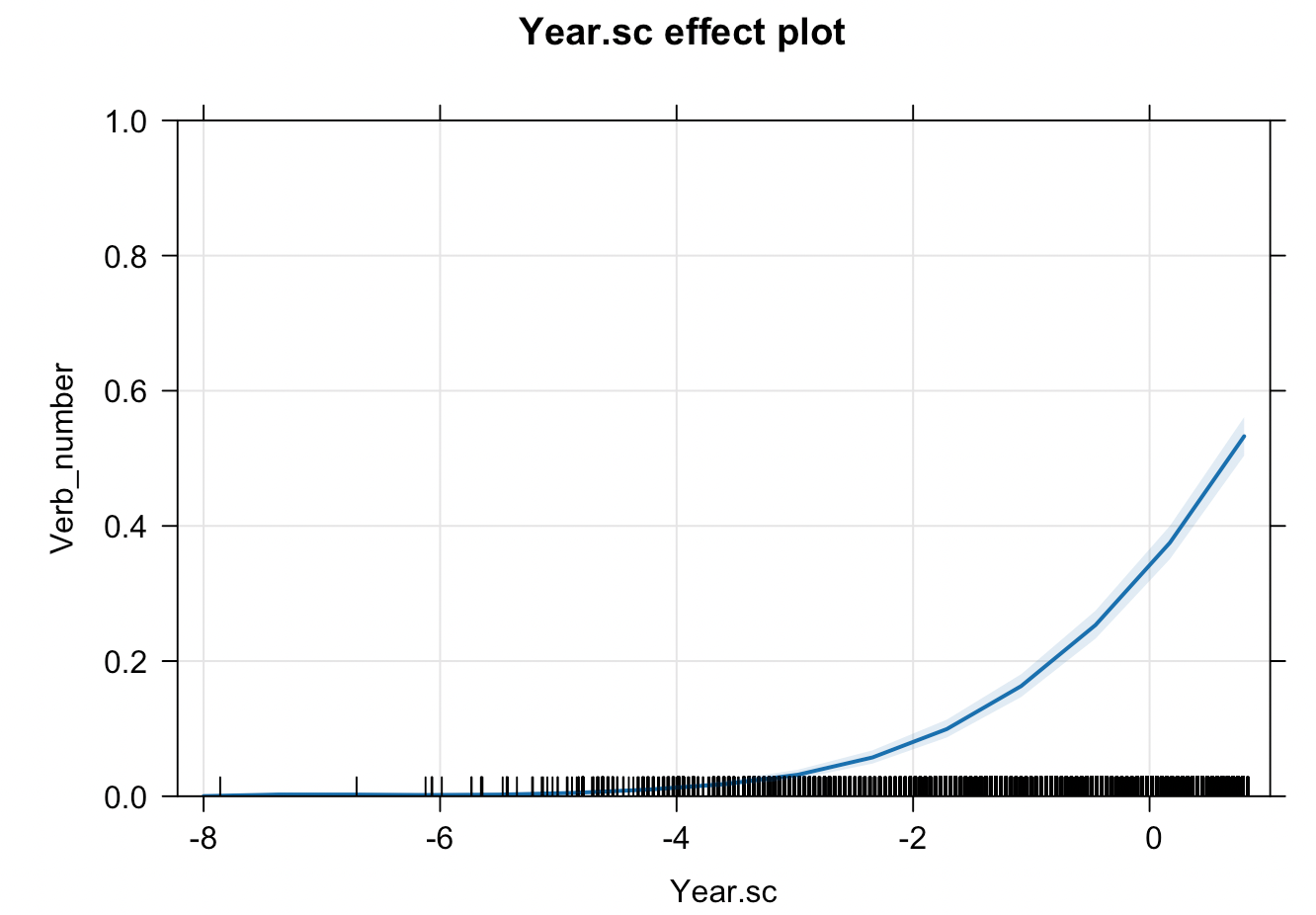 Prosent PL
Prosent PL
1742
2021
1819
2023
Basert på logistisk regresjon med blandede effekter
28 491 eksempler fra ГРАК
fordeling: 69.1% SG; 30.9% PL
(andre faktorer: ordstilling, animatum, verblemma)
Basert på logistisk regresjon 
6 612 eksempler fra НКРЯ
fordeling: 94.7% SG; 5.3% PL
(andre faktorer: ordstilling, animatum)
Begrepet MANGE/MYE
[Speaker Notes: Both]
Alternative tolkninger av masse / mangfold
cf. Langacker (2008: 131), Johnson (1987: 26)
Pluralis
Singularis
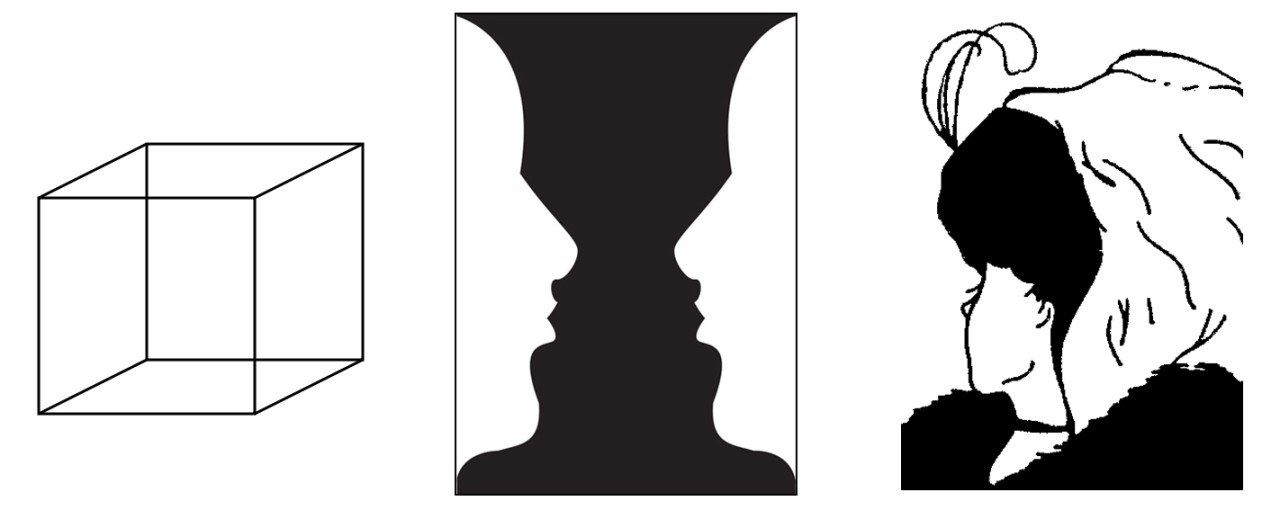 Kognitiv multistabilitet
(Stadler & Kruse 1995), 
som tvetydige bilder
Begrepet MANGE/MYE har forskjellige etymologiske kilder 
på ulike slaviske språk
Ukrainsk:28 491 eksempler fra ГРАК (Генеральний регіонально анотований корпус української мови )og fordeling av Sg vs. Pl på verb
[Speaker Notes: Both]
Fordeling etter ordstilling og in/animatum
In/animatum: subjektets status som animatum eller ikke-animatum 
Ordstilling: VS = verb før subjekt , SV = subjekt før verb

Tre kombinasjoner av faktorer står for 76,9 % av dataene
Fordeling etter ordstilling og in/animatum
Після СРСР нам залишилося багато речей, котрі нас і надалі тримають в спільному просторі...(Онлайн-ЗМІ «Zахід.net», 2009)
‘Etter Sovjetunionen var det igjen mange ting som fortsetter å holde oss i et felles rom...’
Fordeling etter ordstilling og in/animatum
це досить суттєві гроші і таким способом фінансувалися багато речей в країні, включаючи політичну корупцію. (Журнал «НВ», 2018)
‘dette er ganske betydelige penger og mange ting i landet ble finansiert på denne måten, inkludert politisk korrupsjon.’
Fordeling etter ordstilling og in/animatum
Тоді прийшло багато людей, і гостям сподобалось. (Онлайн-ЗМІ «Маєш право знати - Бровари», 2014)
‘Da kom det mye folk, og det likte gjestene.’
Fordeling etter ordstilling og in/animatum
На свято прийшли багато людей, всі навіть не помістилися у середині храму. (Інтернет-газета «Версії», 2017)
‘Mange mennesker kom til feiringen, ikke alle fikk plass i kirken engang.’
Fordeling etter ordstilling og in/animatum
Оскільки збиралися похапцем, багато речей залишилося вдома, до якого кримські татари обов'язково повернуться. (Онлайн-ЗМІ «Zахід.net», 2017)
‘Siden de pakket i all hast, var mange ting igjen hjemme, som Krim-tatarene definitivt vil komme tilbake til.’
Fordeling etter ordstilling og in/animatum
Із уже згаданих причин багато речей залишилися на папері. (Інтернет-газета «Дзеркало тижня», 2020)
‘Av de allerede nevnte grunnene forble mange ting på papiret.’
Fordeling etter ordstilling og in/animatum
В акції брали участь лікарі, студенти, вчителі, багато людей прийшло з дітьми, – розповив Геннадій. (Світлана Талан «Оголений нерв», 2015)
‘Leger, studenter og lærere deltok i aksjonen, og mange mennesker kom med barn, - sa Hennadii.’
Fordeling etter ordstilling og in/animatum
Акція проходила мирно, на Майдані був концерт, багато людей прийшли з дітьми. (Газета «Свобода», 2019)
‘Handlingen var fredelig, det var konsert på Maidan, og mange mennesker kom med barn.’
Statistisk analyse: Logistisk regresjon med blandede effekter
[Speaker Notes: LAJ]
Logistisk regresjonsmodell med blandede effekter 
Hvordan faste effekter påvirker numeruskongruens 
(positive verdier indikerer favør for Pluralis)
Intercept: Year.sc = 0.0 (= 2004), Animacy = inanimate, Word Order = VS
Subjektets status som animatum eller ikke-animatum
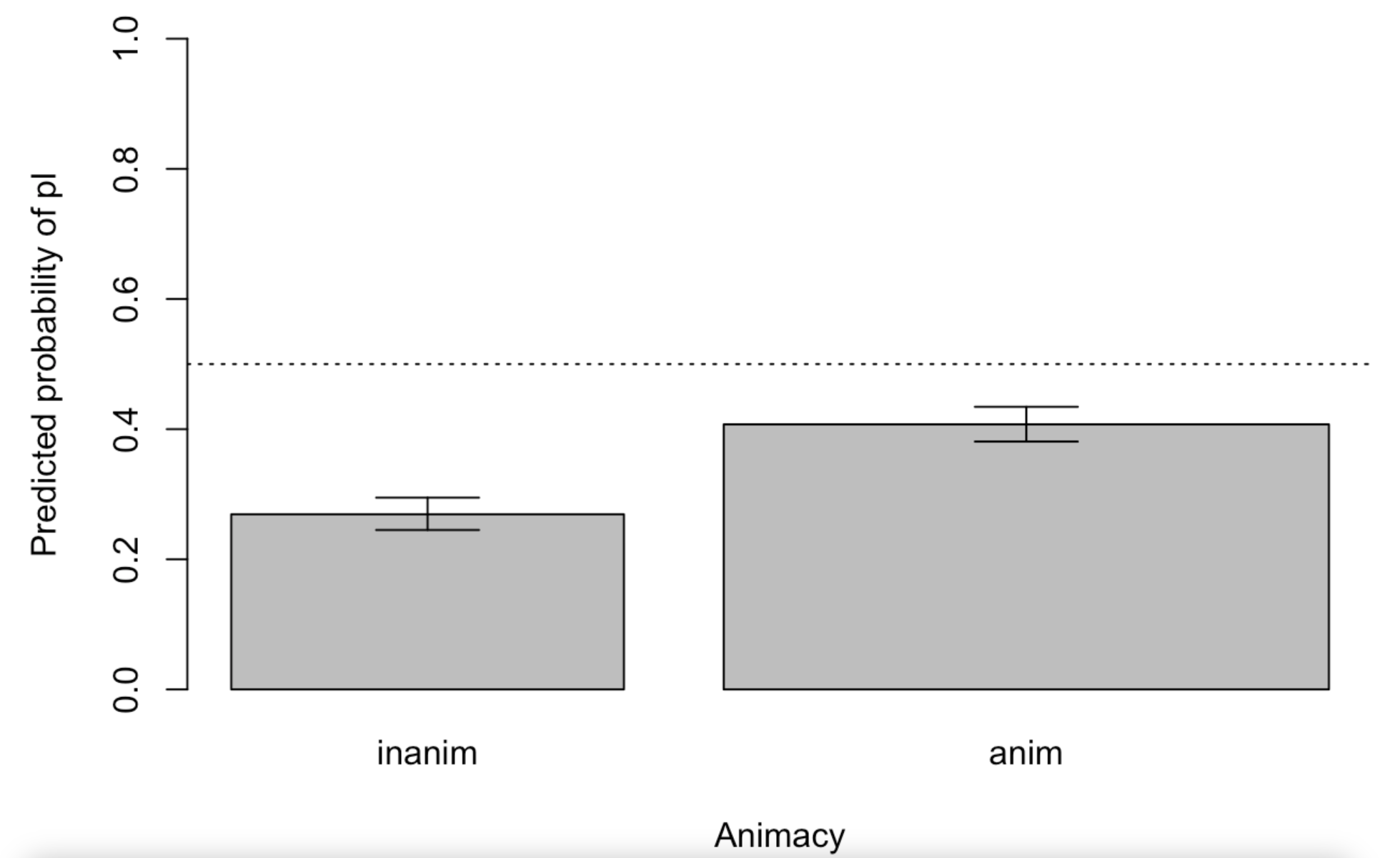 Ordstilling
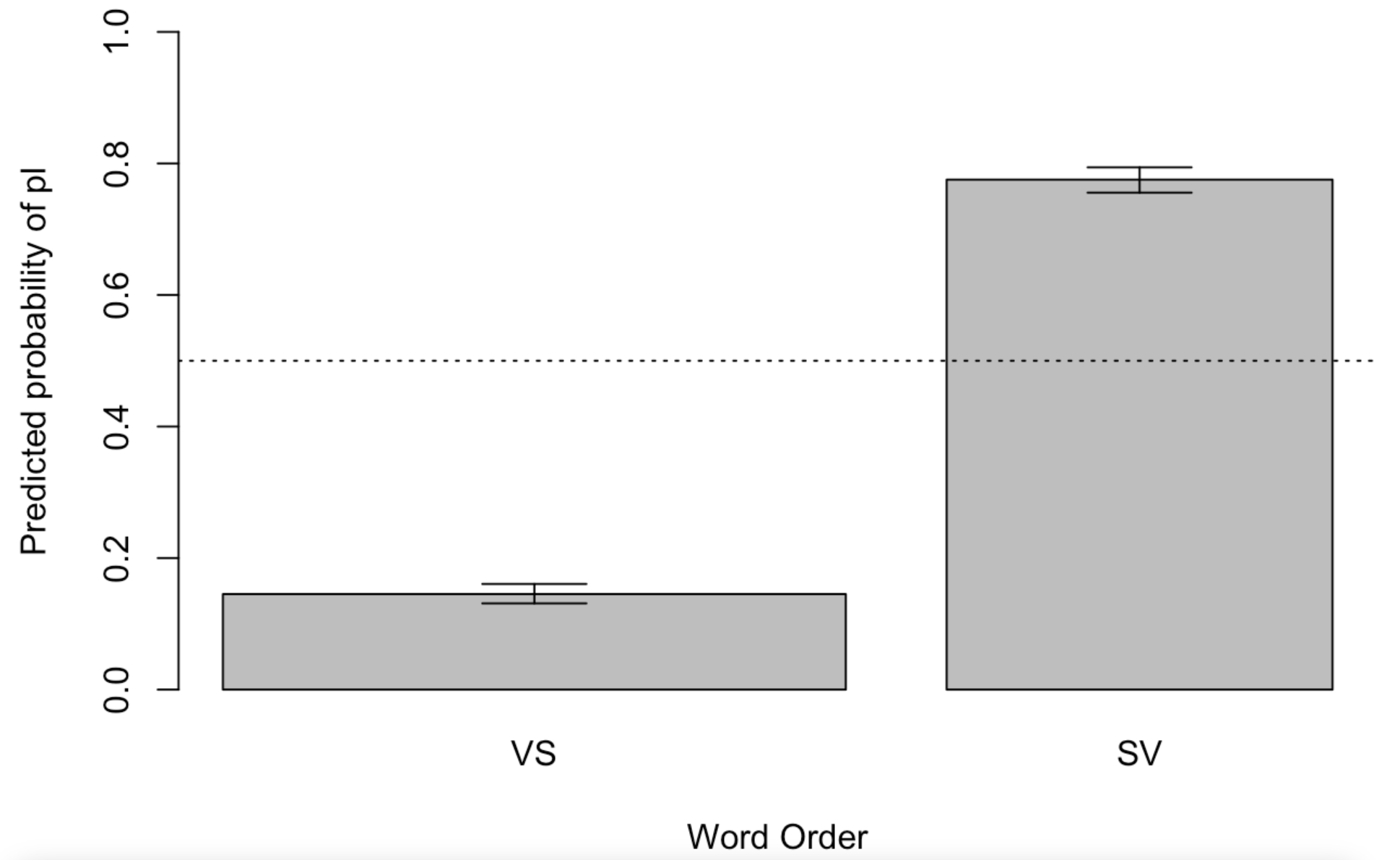 Verb som foretrekker Sg
[Speaker Notes: YP]
Verb med høyest SG- og PL-preferanse som forekommer ≥ 20 ganger i våre data. Skyggeleggingen indikerer verb der 100 % av observasjonene bare er i entall eller bare i flertall.
Spesifikke grupper av verb som foretrekker SG: mikrokonstruksjoner
TID
HENDELSE 
EKSISTENS 
AKKUMULERING 
DØD
De 28 verbene i disse 5 semantiske gruppene vises i 12 305 eksempler, som utgjør 43 % av vårt totale datasett
І хоча минуло багато років, вона про цю подію розповідала з великим хвилюванням. (Інтернет-газета «Високий замок», 2003)
‘Og selv om det hadde gått mange år, snakket hun om denne hendelsen med store følelser.’
Ofte forekommende substantiv: день ‘dag’, місяць ‘måned’, рік ‘år’
Відтоді багато змін відбулося в житті актриси і мами. (Інтернет-газета «Дзеркало тижня», 2017)
‘Siden den gang har det skjedd mange endringer i livet til skuespillerinnen og moren.’
 
Принаймні в автора цих рядків до режисера виникло багато запитань. (Інтернет-газета «Україна молода», 2012)
‘Hos forfatteren av disse linjene oppsto i hvert fall mange spørsmål til regissøren.’
Потім точилося багато розмов про матеріальну підтримку своєї збірної від вірменської діаспори. (Інтернет-газета «Високий замок», 2003)
‘Da ble det mye snakk om økonomisk støtte til landslaget deres fra den armenske diasporaen.’
 
У відділенні лежало багато хворих (Онлайн-ЗМІ «UNIAN.NET», 2020)
‘Det var mange pasienter på avdelingen’
Потім точилося багато розмов про матеріальну підтримку своєї збірної від вірменської діаспори. (Інтернет-газета «Високий замок», 2003)
‘Da ble det mye snakk om økonomisk støtte til landslaget deres fra den armenske diasporaen.’
 
У відділенні лежало багато хворих (Онлайн-ЗМІ «UNIAN.NET», 2020)
‘Det var mange pasienter på avdelingen’
slike mennesker har begrenset eller underordnet mulighet til å handle
Відвідувачі Гідропарку скаржаться, що там розвелося багато щурів.  (Онлайн-ЗМІ «UNIAN.NET», 2013)
‘Besøkende i Hydroparken klager over at det er mye rotter.’
І багато хлопців загинуло на моїх очах. (Сергій Сущенко, «Спогади», 2018)
‘Og mange gutter døde foran øynene mine.’
Konklusjoner
[Speaker Notes: YP]
Oppsummering av mikrokonstruksjoner
De fleste verb i slike mikrokonstruksjoner foretrekker VS-ordstilling
To av mikrokonstruksjonene er tydelig skilt fra de andre: TID med substantiver som uttrykker tidsperioder og DØD med substantiver som oftest nevner mennesker
De andre tre mikrokonstruksjonene er knyttet til hverandre, overlapper
EKSISTENS og AKKUMULERING: ikke-animatum betegner meldinger eller problemer, mens animatum betegner mennesker uten å peke på individer
Konklusjoner
Vi finner 69.1% SG vs. 30.9% PL i konstruksjonen med den ubestemte kvantoren багато.
Denne fordelingen endres over tid, andel PL økes.
Ordstillingen SV og animatum øker sannsynlighet av PL.
Individuelle verb har sine egne preferanser.
En liten gruppe mikrokonstruksjoner som foretrekker SG, spiller en stor rolle.